Digital-to-Analog & Analog-to-Digital Conversion
BJ Furman
21APR2016
DAC and ADC
Digital-to-Analog Conversion (DAC)
Converts a binary value to a scaled ‘analog’ voltage
Used for controlling systems that require an analog input. 
DC servo motor
Resistive heater, etc.
Analog-to-Digital Conversion (ADC)
Converts a continuous analog voltage into discrete binary values
Used to translate continuous physical phenomena into a language the computer understands.
R-2R Ladder DAC (4-bit)
R
R
R
2R
Vref
c
d
a
b
2R
2R
2R
2R
MSB
LSB
bit 3
bit 2
bit 1
bit 0
R
Vout
-
+
What are the voltages at nodes a - d?
“switches”
Develop a general expression for  Vout
Use the general expression to determine Vout if the switch associated with bit 2 is connected to the amplifier.
[Speaker Notes: Think about the configuration of the amplifier. What is it? (summing amp). What voltages (at nodes a – d) are being summed? To see the pattern, start with the chunk of the circuit from node c toward the right. What is the voltage at node d? Well, the two resistors that connect at node d are each 2R. At the other end of these resistors is either real ground or ‘virtual ground’. We can view these two resistors as an equivalent resistor of value R (the parallel combination of two Rs). Thus, the combination of the resistor between c and d (R) and the equivalent R connected to d forms a voltage divider. The voltage at d is Vc/2. If we move up the ladder (to the left), we can perform a similar analysis for the voltage at node b. We will find that Vb = Va/2. Summarizing:

Va = Vref
Vb = Va/2
Vc = Vb/2 = Va/4
Vd = Vc/2 = Vb/4 = Va/8

If any one of the ‘switches’ is thrown so that it connects to the inverting terminal of the amplifier, (bitn=1) what we have is

Vout = -(R/2R)Vref [ bit3*Va + bit2*Vb + bit1*Vc + bit0*Vd ]

Vout = -Vref[ bit3/2 + bit2/4 + bit1/8 + bit0/16 ]

Thus, the basic resolution of the DAC is 1/(2^n), where n is the number of bits (switches) that the DAC has.]
Digital to Analog Converter (DAC)
R-2R Ladder DAC is widely used
It’s a programmable summing amplifier
The smallest change in voltage (the ‘resolution’) that can be output by the DAC is determined by the number of bits:
Resolution = Vref / 2N , where N is the number of bits 
Given Vref = 5 V, and a 10-bit DAC, what is the smallest change in voltage that the DAC can output?
[Speaker Notes: 5 V/ 210= 5 V/1024 = 0.0049 V  4.9 mV]
Successive Approximation ADC
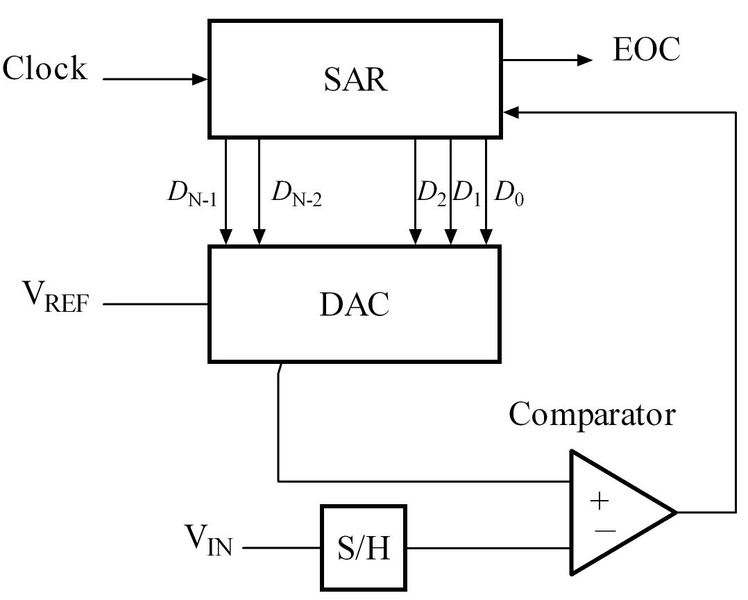 http://upload.wikimedia.org/wikipedia/en/6/61/SA_ADC_block_diagram.png
A successive approximation ADC is like a beam balance
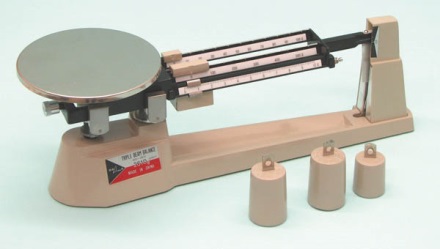 http://www.sciencelabsupplies.com/g
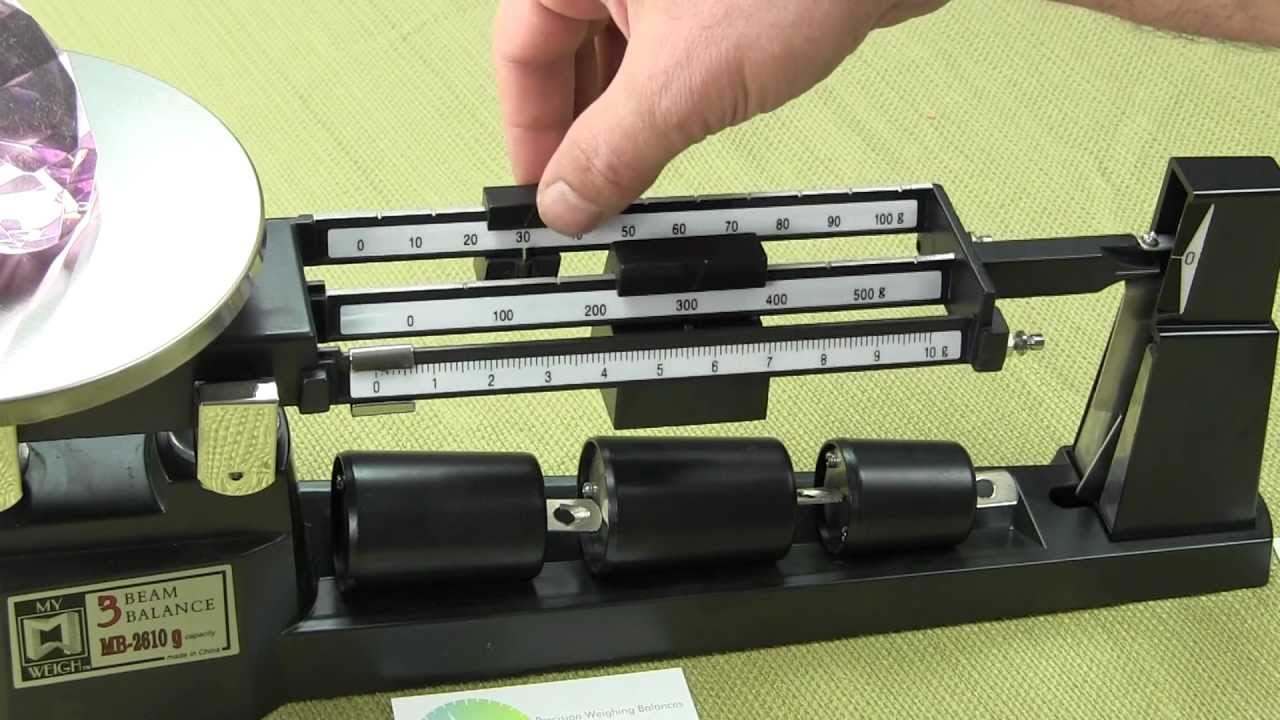 1
2
3
https://i.ytimg.com/vi/l-SLEqOT5l8/maxresdefault.jpg
A successive approximation ADC is like a beam balance
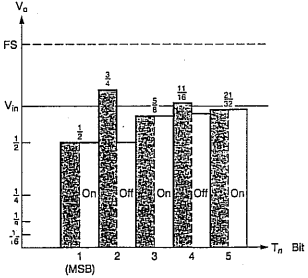 Stiffler, A.K. (1992). Design with microprocessors for mechanical engineers. McGraw-Hill, NY.
8-bit Successive Approximation ADC
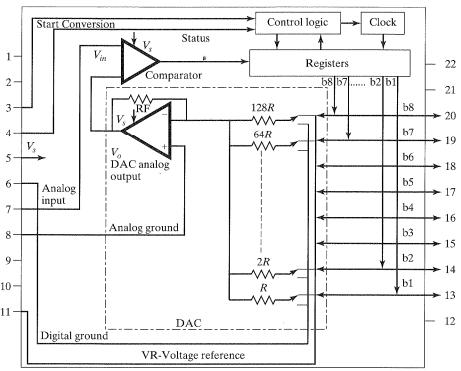 From Necsulescu, D., (2002). Mechatronics, Prentice-Hall, New Jersey.
ATmega ADC system
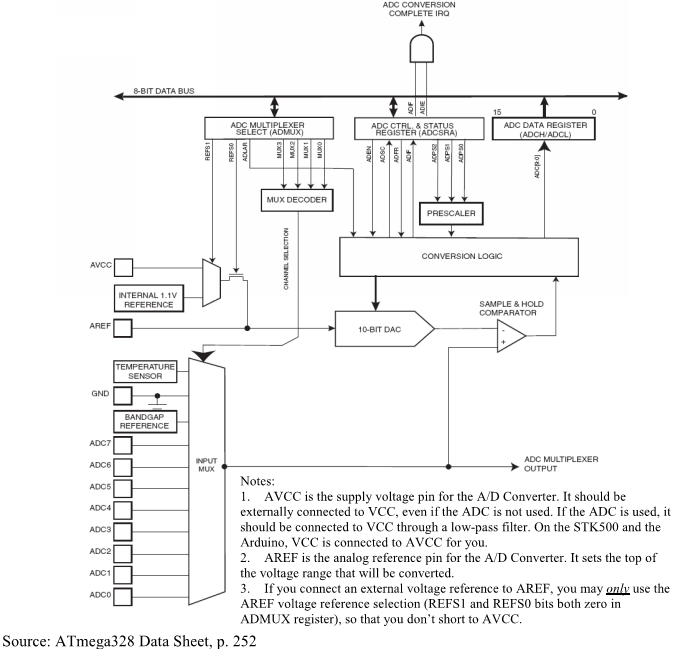 Clock input of 50 kHz to 200 kHz for maximum resolution
Voltage reference (AVCC) (input voltage range) is selectable
Default is to Vcc=5 V 
1.1 V 
Something else on AREF
Be careful!
See http://arduino.cc/en/Reference/AnalogReference
[Speaker Notes: Analog measurements are all ‘single-ended’, i.e., voltages are measured with respect to GND. Other microcontrollers (ex. ATmega32) also has the capability to measure differential voltages.]
It takes time to complete an ADC conversion
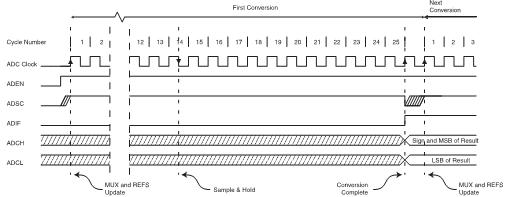 First takes 25 ADC clock cycles
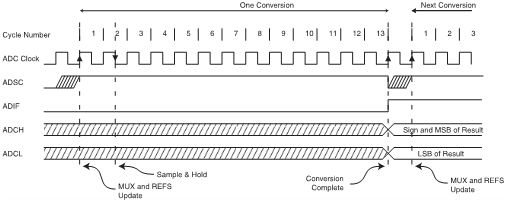 Subsequent, 13 ADC clock cycles
Source: ATmega328 data sheet, p. 251